Ion selective electrode
(ISE)
Introduction
Ion selective electrode (ISE) is an analytical  technique used to determine the activity of ions  in aqueous solution by measuring the electrical  potential.
Electrochemistry
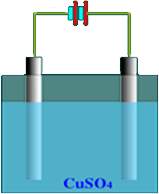 Electrolysis
Electric energy			    Chemical energy
Galvanic cell
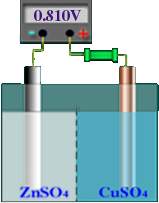 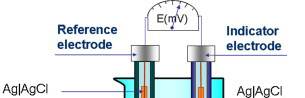 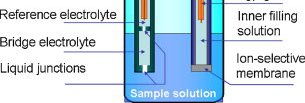 Principle
ISE consists of a thin membrane
Only specific ion can be diffuse.
Specific ion dissolved in a solution create an electrical potential, which can be measured by a  voltmeter or pH meter.
The strength of this charge is directly  proportional to the concentration of the selected  ion.
And net charge is determined.
Potentiometry
Potentiometry
Use	of	Electrodes	to	Measure  Provide Chemical concentration
Voltages
that
Indicator Electrode:
Electrode that responds to analyte

Reference Electrode:
Second ½ cell at a constant potential

Cell	voltage	is	difference	between	the	indicator  and reference electrode
Reference Electrode
Silver-Silver Chloride Reference Electrode
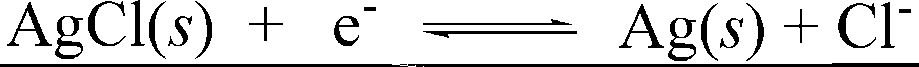 Types of ISE
Glass membrane

Solid state electrode

Liquid based electrode

Compound electrode
Glass Membrane
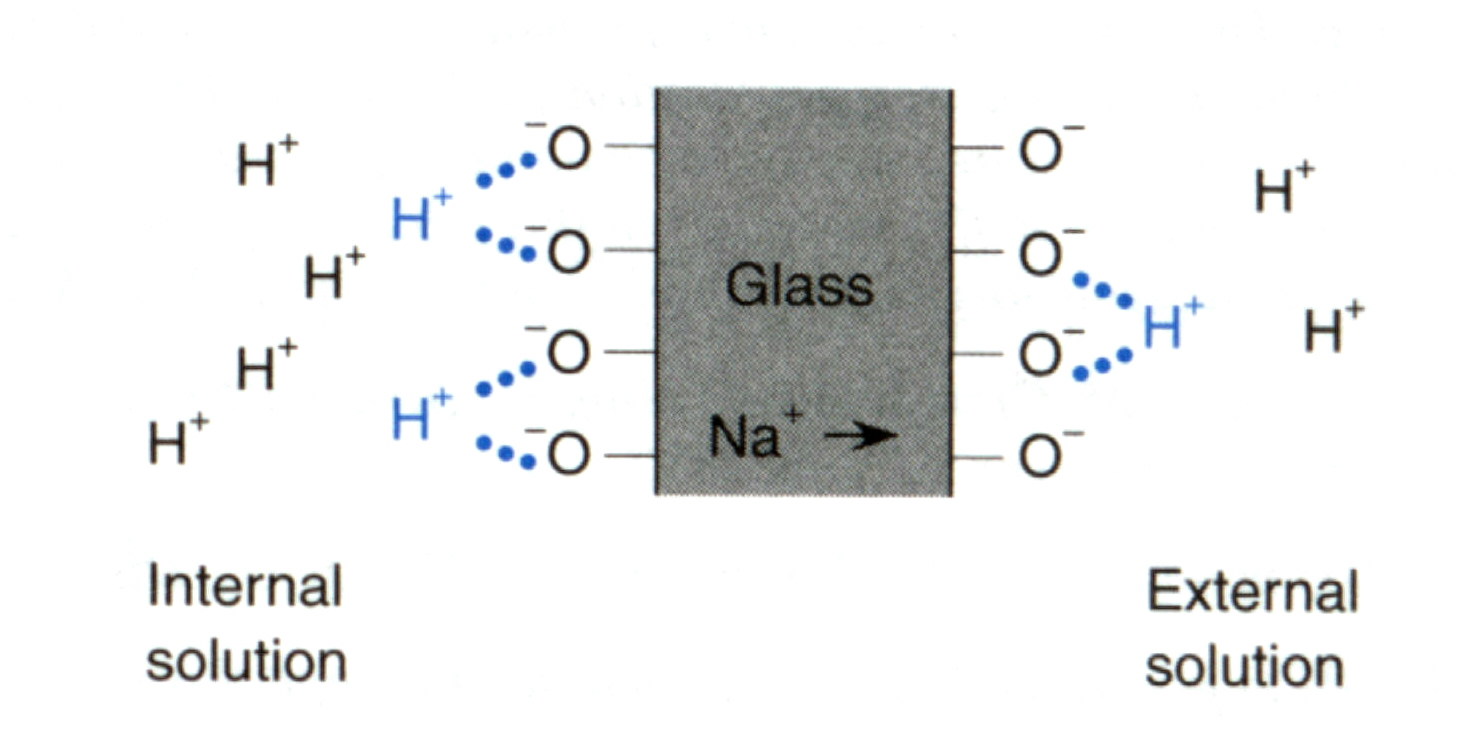 Combination pH-reference electrode
Glass Membrane Electrode
This method uses the electrical potential  of pH-sensitive electrodes as a  measurement signal.
The glass electrode is the most  commonly used sensor.
Not having the disadvantages of the  optical methods, it can be used almost  universally.
Solid State Electrode
F- migrates across crystal by “jumping” into crystal vacancies caused by Eu2+
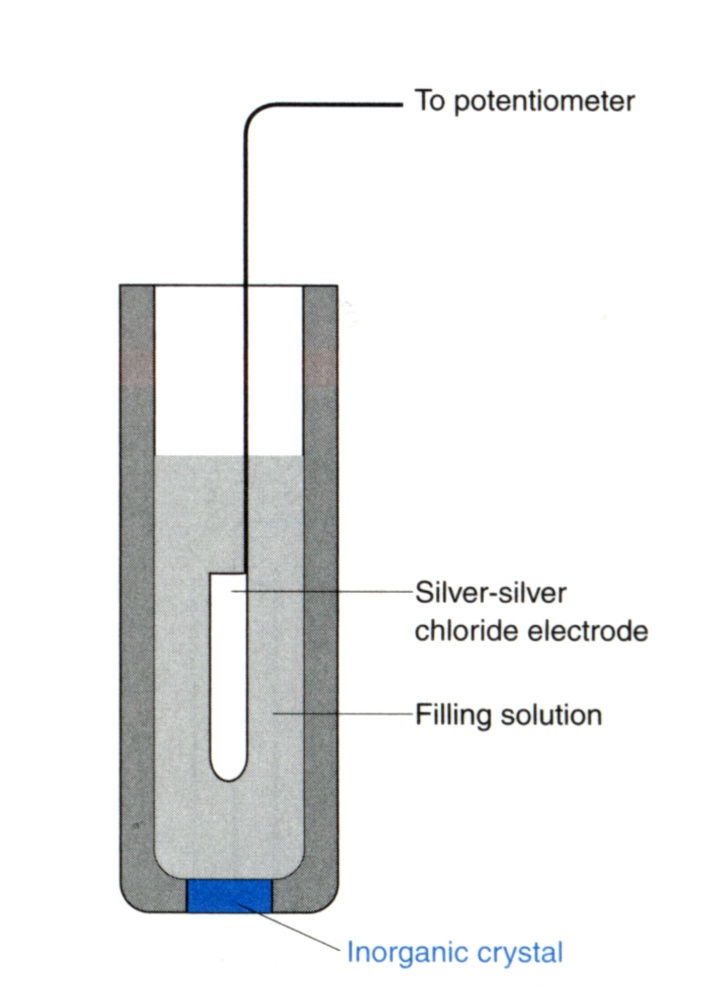 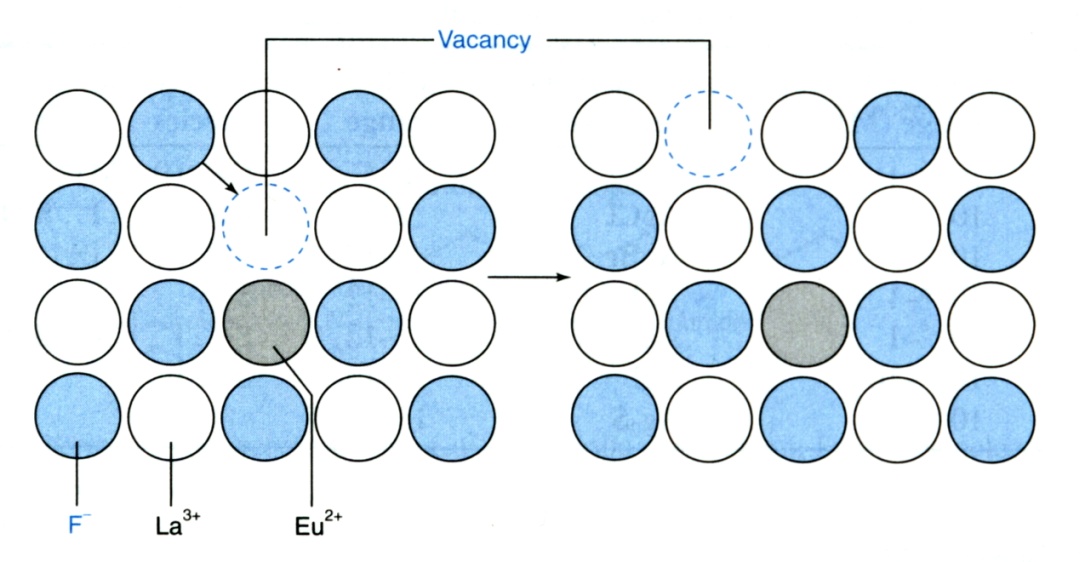 Potential caused by charge imbalance from migrating ion across membrane
Solid State Electrode
Electrode body of  Inorganic crystalline  polymer.
E.g. Special Epoxide  Resin	with	excellent  mechanical  properties.
High	temperature  stability.
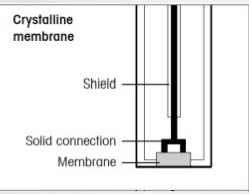 Liquid based electrode
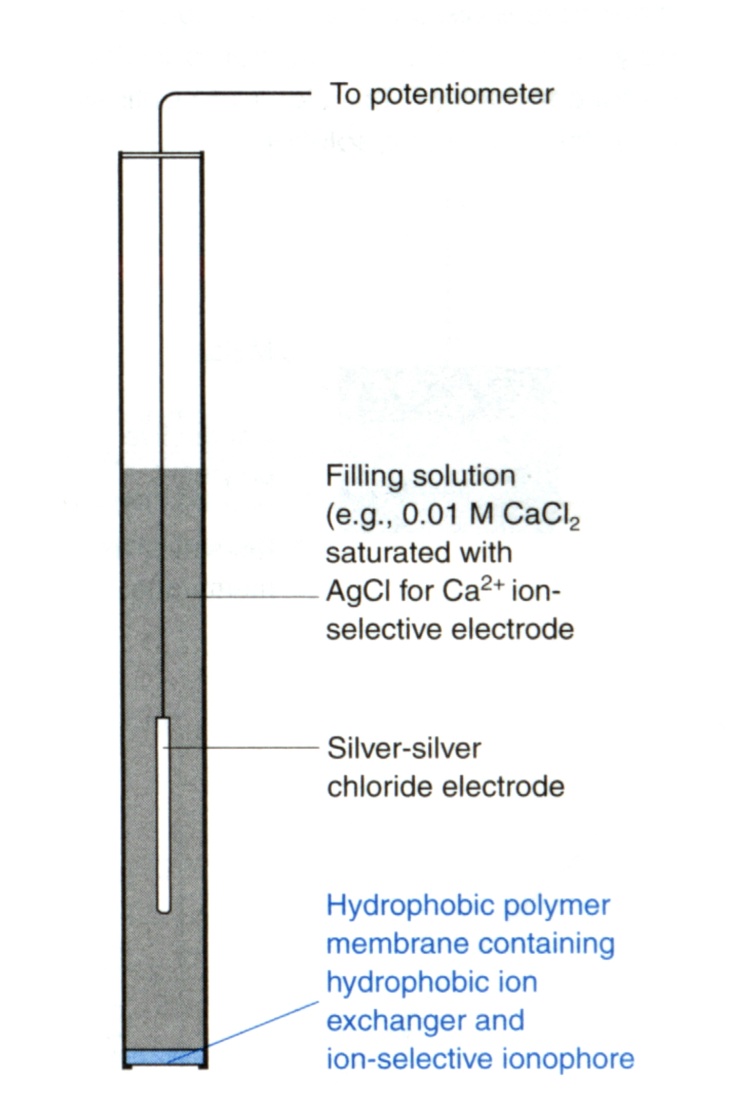 Formed by a very thin layer  of an organic liquid.
Membrane is like jelly
Impermeable to water
only to allow to pass certain  ion.
Organic material
Carbon tetrachloride
Benzene
Mesitylene
Compound electrode
Electrode have membrane of multiple type
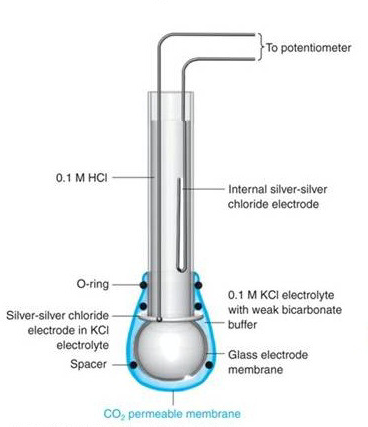 Electrolytes
Type of ions
Cations –	Positive charge
move toward the cathode
Na+	=	Extracellular – Brain Activity
K+ = Intracellular – Heart & Muscle
Ca+ = Extracellular – Heart & Muscle
H+ = Extracellular - Acidic
Anions – Negative charge
move toward the anode
Cl –	Extracellular
HCO–3 – Extracellular - Basic
12
Sample Collection
Serum
Collected in heparin bulb
Plain
EDTA can not be use for doing electrolyte
EDTA is chelating agent & anti-coagulant.
It chelat with all ions of blood
So interfere with concentration of ions
Urine
Collected in plain vacuette
13
Types of	Heparin vacuette
Ammonium
Lithium = Lithium+ heparin
Sodium=Sodium+ heparin  For measure the sodium
lithium heparin vacuette
ammonium heparin vacuette

Use of sodium vacuette gives false  high sodium concentration.
Routinely measured electrolytes
Sodium
(90%)Major cation
Extracellular fluid outside cells  Normal values
Serum = 135-145 mEq/L
–	Urine (24 hr ) = 40-220 mEq/L
Functions
Influence on regulation of body water
Osmotic activity
Central - Neuromuscular activity
15
Hyponatremia
Hyponatremia	<135 mEq/L
Increased Na+ loss
Causes
Diabetes mellitus
Diabetic Ketoacidosis
–- Because of diuresis
Severe diarrhea & Severe Vomiting
16
Hypernatremia
Excess	water	loss
resulting	in
dehydration (relative increase)
Dehydration	from	inadequate  intake
Dehydration due severe diarrhea
Diabetes insipidus
Burns
water
17
Potassium	(K)
(2%)major cation
Intracellular fluid inside cell  Normal value
Serum- 3.5-5.3 mEq/L
Urine- 25-125 mEq/L
Function
Heart muscle contraction
Increase or Decrease	K+ = Arrhythmiasis
18
Hypokalemia
Hypokalemia	=	a	low	level  of potassium (K+) in the blood serum.
Diarrhea
Medications like furosemide (diuretic)
Dialysis
Diabetes insipidus
Hyperaldosteronism
Hyperkalemia
Increased K concentration
Causes
Acute Renal failure
Chronic Renal failure
Acidosis	(Diabetes mellitus )
H+ competes with K+ to get into cells & to be  excreted by kidneys
Decreased insulin promotes cellular K loss
Hyperosomolar plasma (from ↑ glucose) pulls  H2O and potassium into the plasma .
20
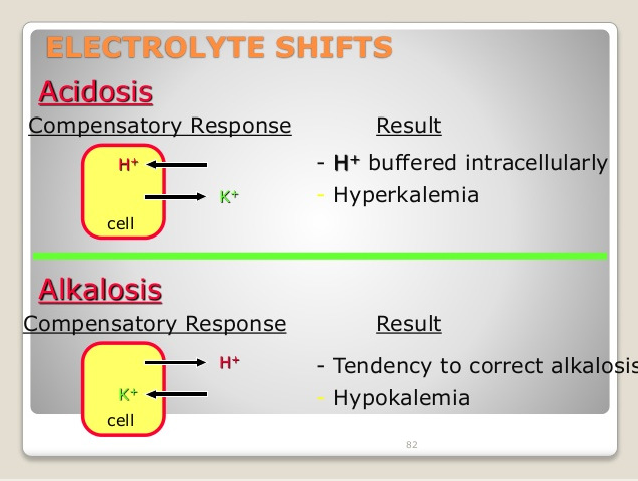 Chloride ( Cl -	)
Chloride
Major cation  Extracellular fluid
Normal value
Serum – 100 -110 mEq/L
24 hour urine – 110-250 mEq/L  varies with intake
– CSF – 120-132 mEq/L
22
Hypochloremia
Same as Hyponatremia
congestive heart failure
Severe diarrhea
Severe vomiting
drugs such as
Laxatives
diuretics
corticosteroids
Bicarbonates.
23
Hyperchloremia
Same as Hypernatremia
Increased serum Cl
dehydration
renal tubular disease
metabolic acidosis
24
Advantages
Good Linearity
Good precision
Less chance of damage
No consumption require
Non-contaminating.
Fast analysis.
Less	interference	from  turbidity.
serum	color	&
Limitations
Electrodes can be block by proteins.
Interference by other ions.
Electrodes are fragile
Limited electrode life – 3 to 4 months.
Application of ISE
Electrolyte
Sodium
Potassium
Calcium
Lithium
Iodine
Magnesium
Chloride
Fluoride
Glucose
Urea
Arterial Blood Gas  Analysis
pO2
pCO2
pH
HCO3-
27